ORGANIZA
DECANATO DE LA FACULTAD DE CIENCIAS DEL TRABAJO                   
UNIVERSIDAD DE CÁDIZ
 
DIRECCIÓN DEL CONGRESO
Dra. Dª Thais Guerrero Padrón
Dra. Dª Isabel Ribes Moreno
 
COMITÉ CIENTÍFICO
Dra. Dª. Eva Garrido Pérez
Dra. Dª. Cristina Sánchez-Rodas Navarro
Dra. Dª Francisca Fuentes Rodríguez
Dra. Dª. Carmen Solís Prieto
Dra. Dª Cristina Aguilar Gonzálvez
Dra. Dª Paz Fernández Díaz
Dra. Dª Mª José Asquerino Lamparero 
Dra. Dª Carmen Ferradans Caramés 
Dra. Dª Isabel Ribes Moreno
Dra. Dª Thais Guerrero Padrón
 
COMITÉ ORGANIZADOR
Dr. D. Alberto Ayala Sánchez
D. Juan Roldán Conesa
Dª Dulce Eliche Moral
D. Jaime Román Lemos
 
ENVÍO DE COMUNICACIONES, hasta 7 de julio, a alberto.ayala@uca.es INSCRIPCIÓN GRATUITA enviar email a juanmaria.roldan@uca.es con los siguientes datos:
             Nombre, DNI, institución, profesión (en su caso).
             Se entregará certificado de asistencia.
CONGRESO DE DERECHO DEL TRABAJO Y SEGURIDAD SOCIAL ASPECTOS CRÍTICOS DE SU REGULACIÓN
FACULTAD DE CIENCIAS DEL TRABAJO
Salón de Grados
HASTA COMPLETAR AFORO
C/ Enrique Villegas Vélez, 1, Cádiz
10-11 de JULIO de 2023
	
Sobre el mar luminoso y sonriente,
Tu volumen preciso y encalado:
Sin oscuras leyendas del pasado.
¡Todo, como la luz, puro y presente!
Cádiz desde la Bahía, J.M. Pemán
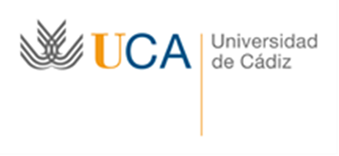 Martes 11 de julio 


TERCERA MESA

Modera Dª. Thais Guerrero Padrón, Prof. Contr. Dr. DTSS, UCA
Ponencias:
9:00 h. Sra. Dª. Alexandra Díaz Mordillo (Cuerpo Superior de Técnicos de la Administración de Seguridad Social, Cáceres)
Sistema especial del hogar: ¿Se ha conseguido la plena equiparación con el resto de los trabajadores del Régimen General?
9:30 h. Prof. Dª María Salas Porras (Prof. Titular DTSS, UMA) 
El Fondo de apoyo a los contratos por diferencias de carbono: líneas maestras del proyecto piloto
10:00 h. Prof. Dª Teresa Velasco Portero (Prof. Titular DTSS, U. Loyola)
     Adaptación de las empresas a las novedades en materia de Planes de Igualdad
10:30 h. DEBATE
10:45 h. PAUSA CAFÉ 


11:15 h. PRESENTACIÓN DE COMUNICACIONES
Modera Prof. D. Alberto Ayala Sánchez


CUARTA MESA

Modera Dª Isabel Ribes Moreno, Prof. Contr. Dr. DTSS, UCA
Ponencias:
11:45 h. Prof. Dª Cristina Sánchez-Rodas Navarro (Catedrática DTSS, U. Sevilla) 
La cuestión prejudicial en el orden social: ¿Vía para "puentear" al Tribunal Constitucional y al legislador español?
12:15 h. Prof. Dª María Teresa Igartua (Catedrática DTSS, U. Sevilla)
Desconexión digital: prevención y gestión de la fatiga informática
12:45 h. Prof. Dª Macarena Sierra Benítez (Prof. Titular DTSS, U. Sevilla)
Nómadas digitales y protección social
13:15 h. Prof. Dª Carmen Solís Prieto (Prof. Contr. Dra. DTSS, U. Extremadura)
El incierto alcance de las disposiciones en materia formativa ante las nuevas fórmulas de trabajo digitalizado
13:45 h. DEBATE

CLAUSURA
Lunes 10 de julio 

16:00 h. Inauguración
Sra. Consejera de Empleo, Empresa y Trabajo Autónomo, Dª Rocío Blanco Eguren
Sra. Vicerrectora de Política Educativa de la UCA, Dª Eva Garrido Pérez
Sr. Decano de la Facultad de Ciencias del Trabajo, D. Ignacio de Cuevillas Matozzi
Sra. Vicedecana Ord. Académica, Dª Thais Guerrero Padrón
  

PRIMERA MESA

Modera D. Alberto Ayala Sánchez, Prof. Ayudante Dr. DTSS, UCA
Ponencias:
16:15 h. Ilma. Sra Dª Carmen Pérez Sibón (Magistrada TSJ social, Sevilla)
La intervención de terceros en el accidente de trabajo. Solidaridad en el recargo
16:45 h. Prof. D. Antonio Álvarez del Cuvillo (Prof. Titular DTSS, UCA)
La controvertida calificación del despido por enfermedad tras la Ley 15/2022
17:15 h. Prof. Dª Eva Garrido Pérez (Catedrática de DTSS, UCA)
     Novedades y alcance de la ley de Empleo
17:45 h. Excmo. Sr. D. José Blas Fernández Sánchez (Presidente Excmo. Consejo Andaluz de Colegios Oficiales de Graduados Sociales y Presidente Excmo. Colegio Oficial de Graduados Sociales de Cádiz-Ceuta)
La influencia de la reforma laboral en las PYMES
18:15 h. DEBATE
 
SEGUNDA MESA

Modera Dª Cristina Aguilar Gonzálvez, Prof. Titular DTSS, UCA
Ponencias:
18:30 h. Sra. Dª Ana Gross Iribas (ITSS Cádiz) 
Aspectos fundamentales de la regulación normativa del trabajo a distancia y sus puntos críticos
19:00 h. Prof. Dª Francisca Fuentes Rodríguez (Prof. Titular DTSS, UCA)
La Directiva sobre transparencia retributiva y su encaje en el ordenamiento español
19:30 h. Prof. D. Francisco Vigo Serralvo (Prof. Ayudante Dr. DTSS, U. Málaga)
La devaluación de la lógica workfare a través del nuevo acuerdo de actividad de la Ley 3/2023 de Empleo
20 h. DEBATE
CONGRESO DE DERECHO DEL TRABAJO Y SEGURIDAD SOCIAL ASPECTOS CRÍTICOS DE SU REGULACIÓN
FACULTAD DE CIENCIAS DEL TRABAJO
Salón de Grados


10-11 de JULIO de 2023
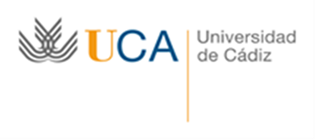